Is Jeff human?
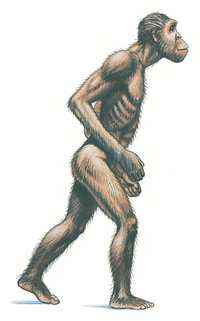 Meet Jeff. 
What are your impressions of him?
What is he?
With a partner make a table and list the similarities and differences between Jeff and modern humans.

Consider:
Appearance
Diet
Culture
Hominids vs. Humans
Complete the Venn diagram: consider diet, culture as well as appearance
Matching Exercise
Early Hominids 
   
	Human like animals that walked upright were known as hominids. It is believed that the earliest hominids lived around 4.4 million years ago in the humid forests of eastern and southern Africa.
These animals, known as Australopithecus are believed to have been around three to five feet tall, and probably fed on leaves, fruits, and the remains of dead animals. There is no evidence that Australopithecus made their own tools. There is however strong evidence that they used sticks, and bones to help them dig, and defend themselves.
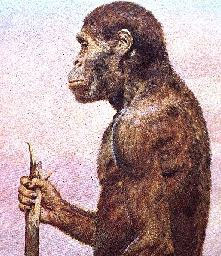 Origins of early humans
Scientists are not sure whether a direct relationship connected Australopithecus and human beings.
They also don’t know when hominids became truly human.
The word “homo” means human in Latin
Homo-hablis = a person with ability (hominid)
Homo-erectus = person who walks upright (hominid)
Homo-sapien = person who thinks (early human)
All people today belong to homo-sapiens
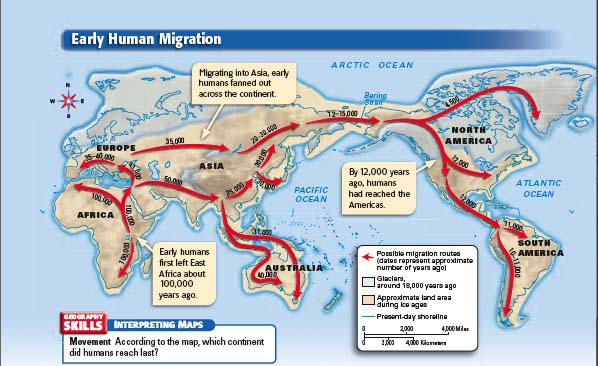